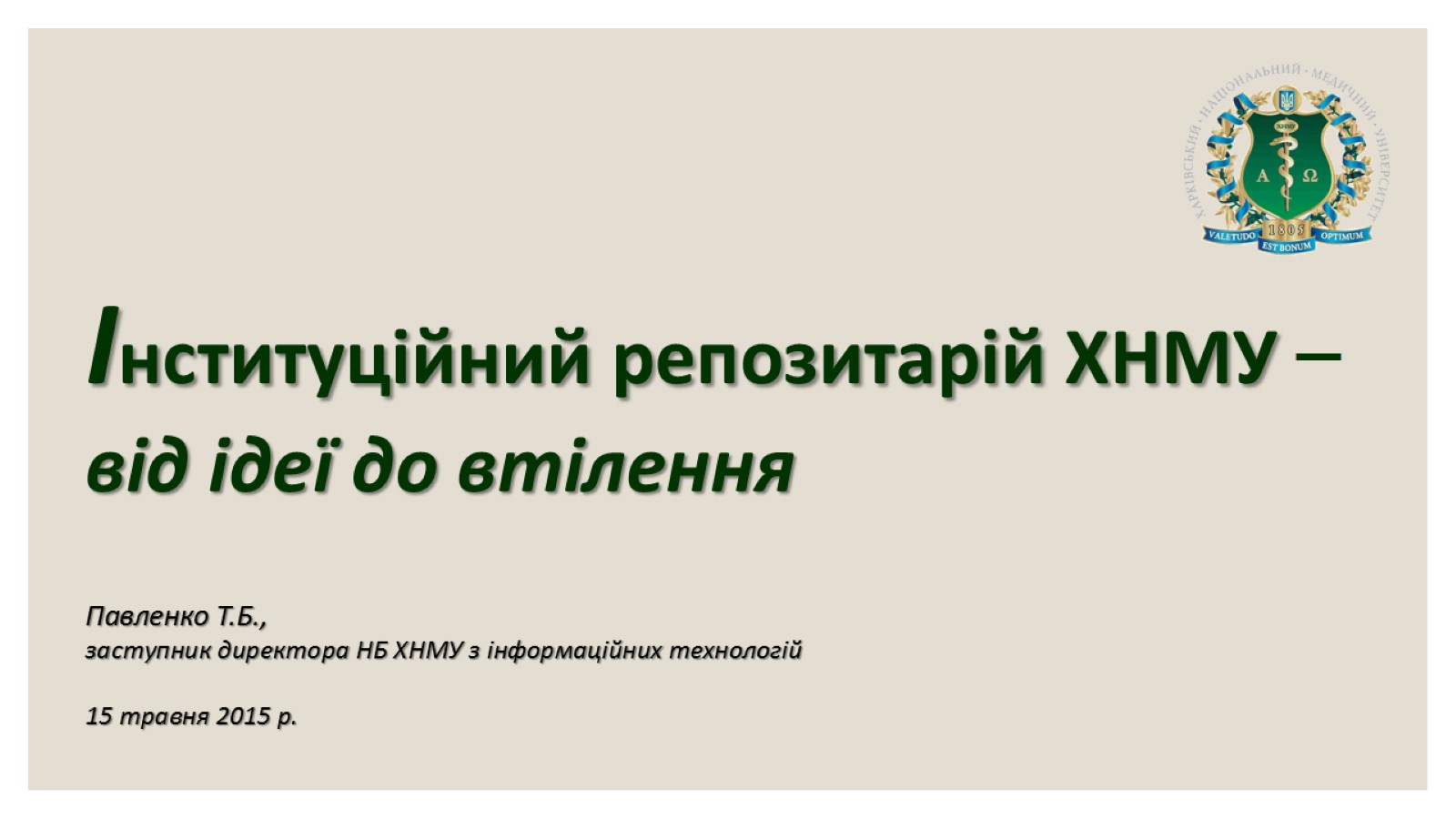 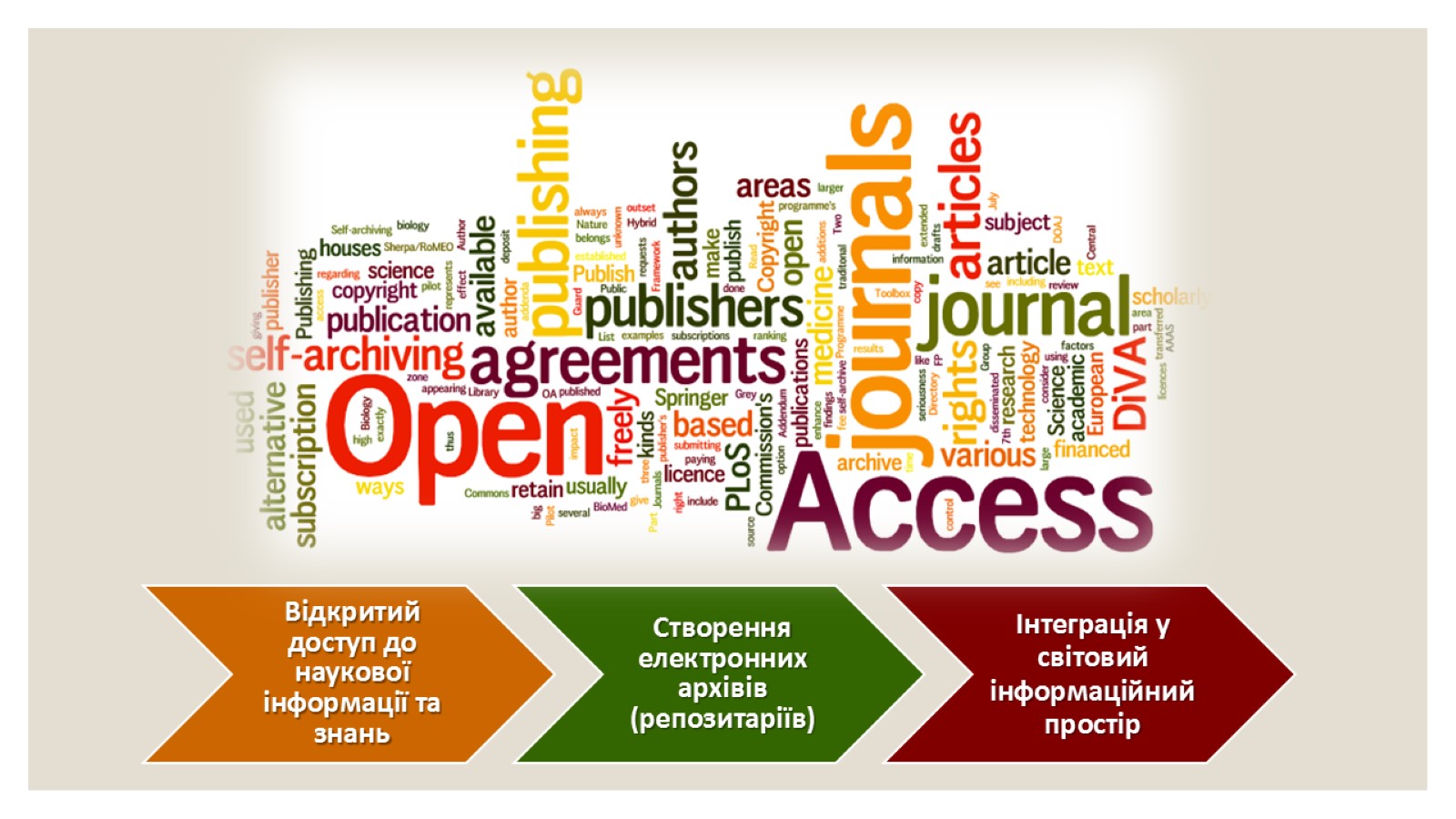 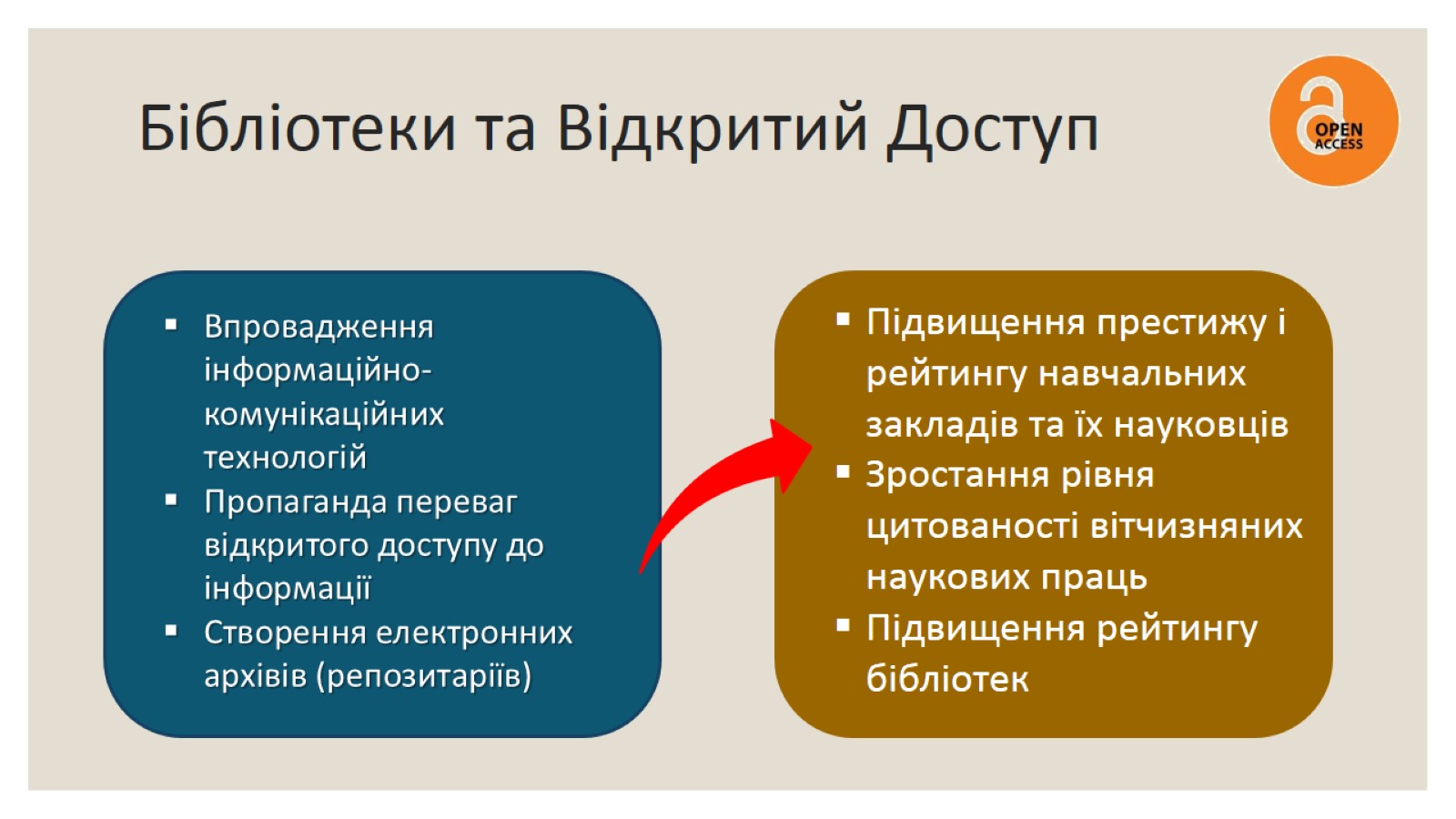 Бібліотеки та Відкритий Доступ
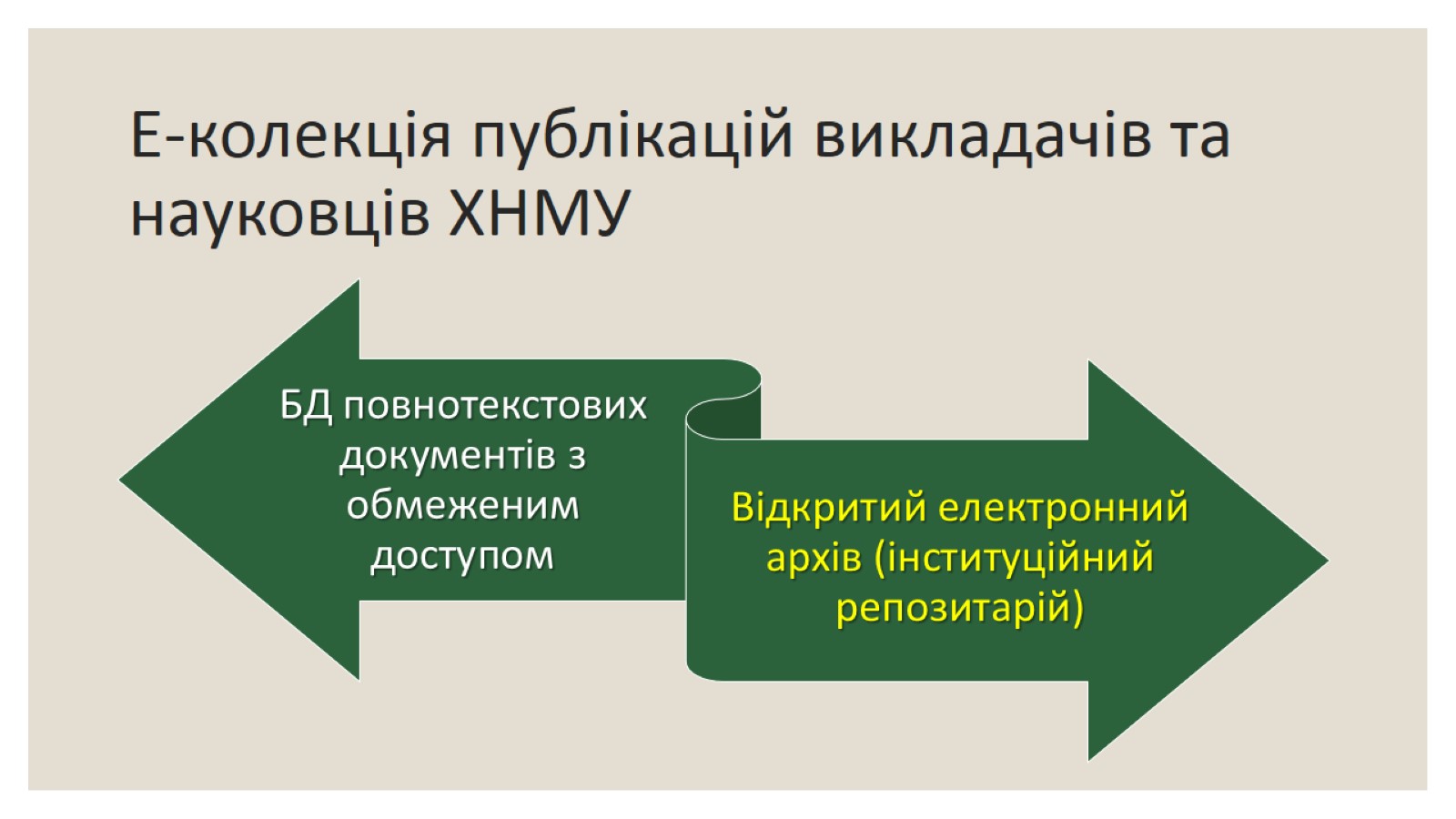 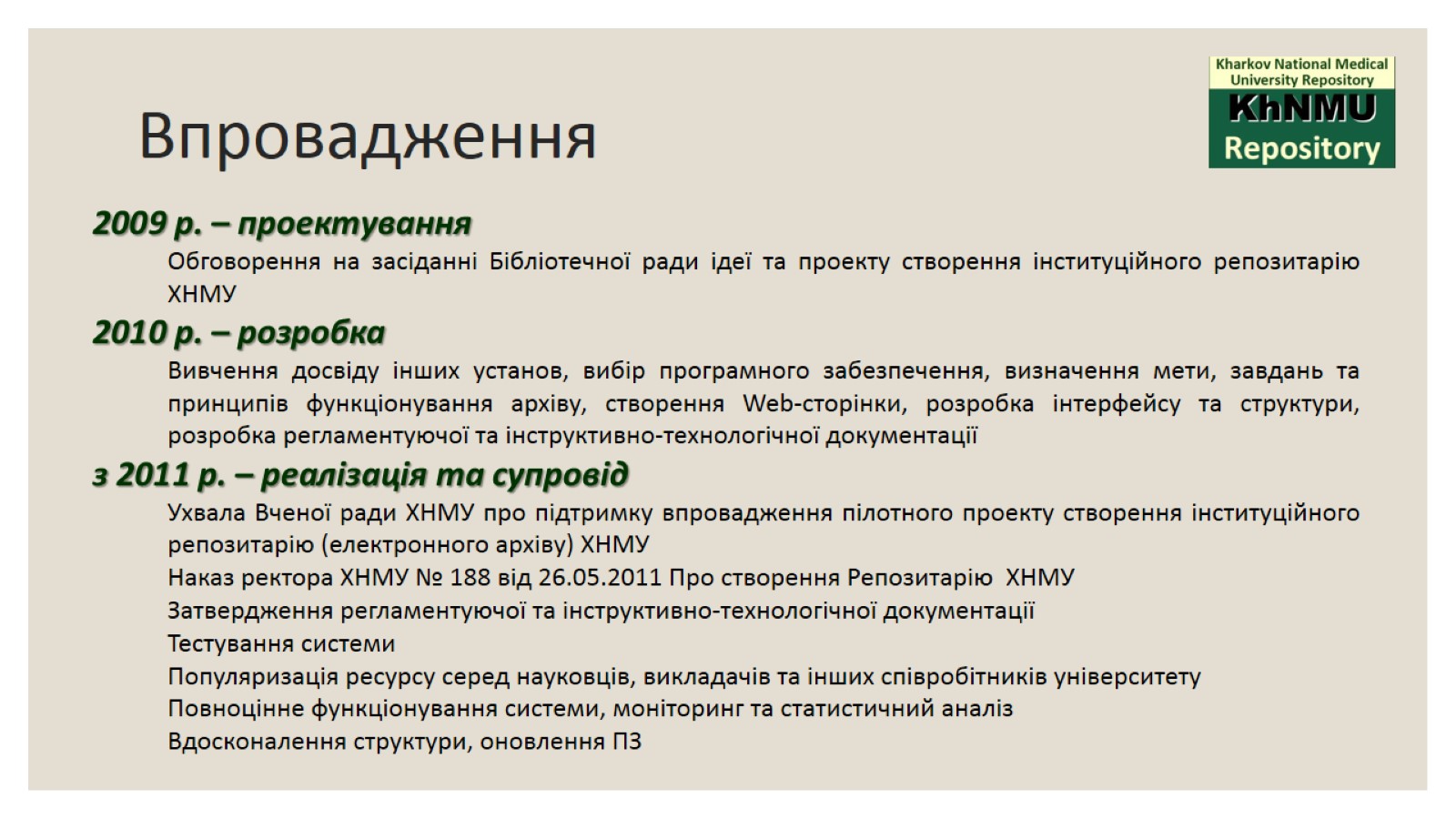 Впровадження
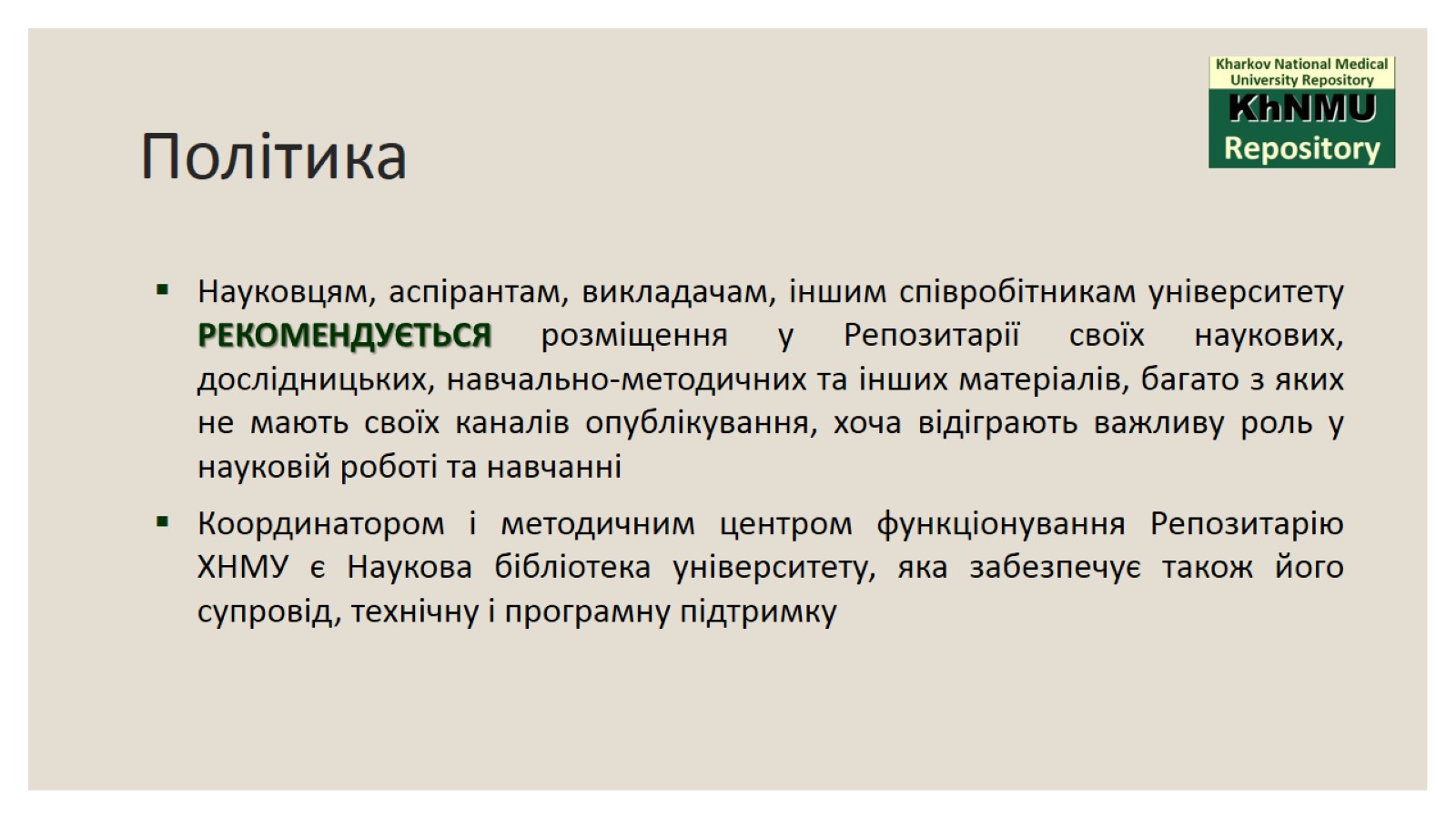 Політика
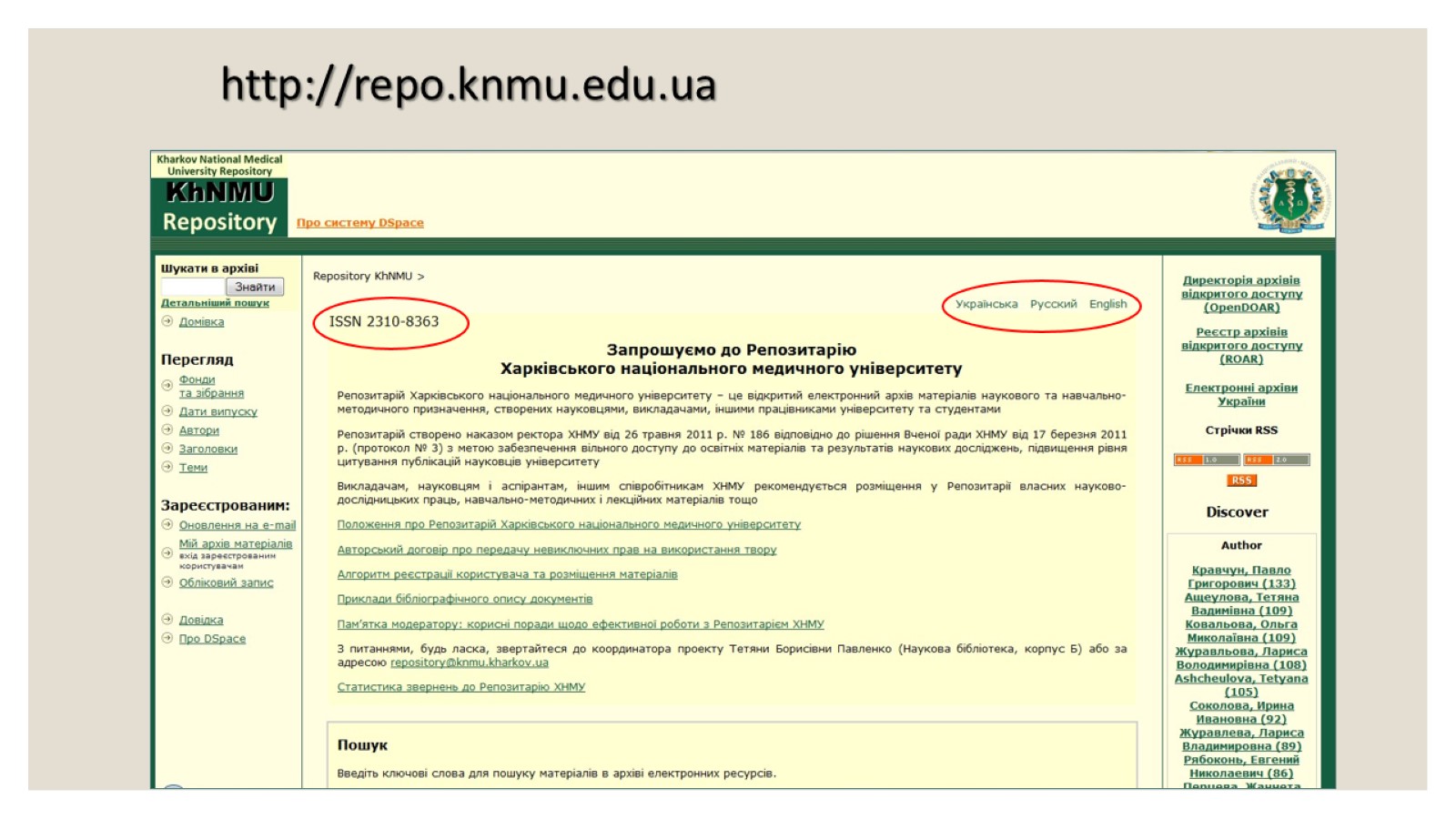 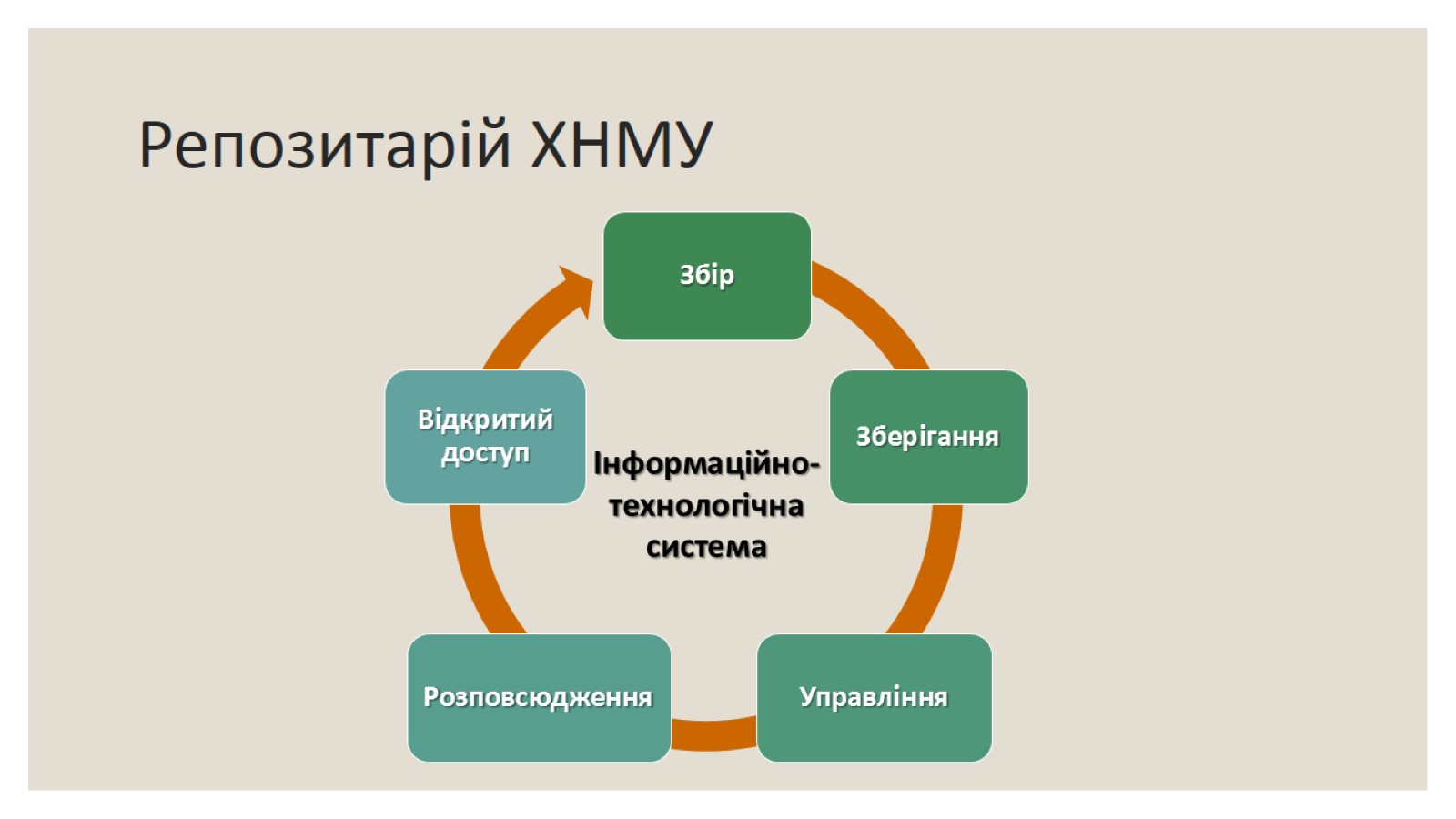 Репозитарій ХНМУ
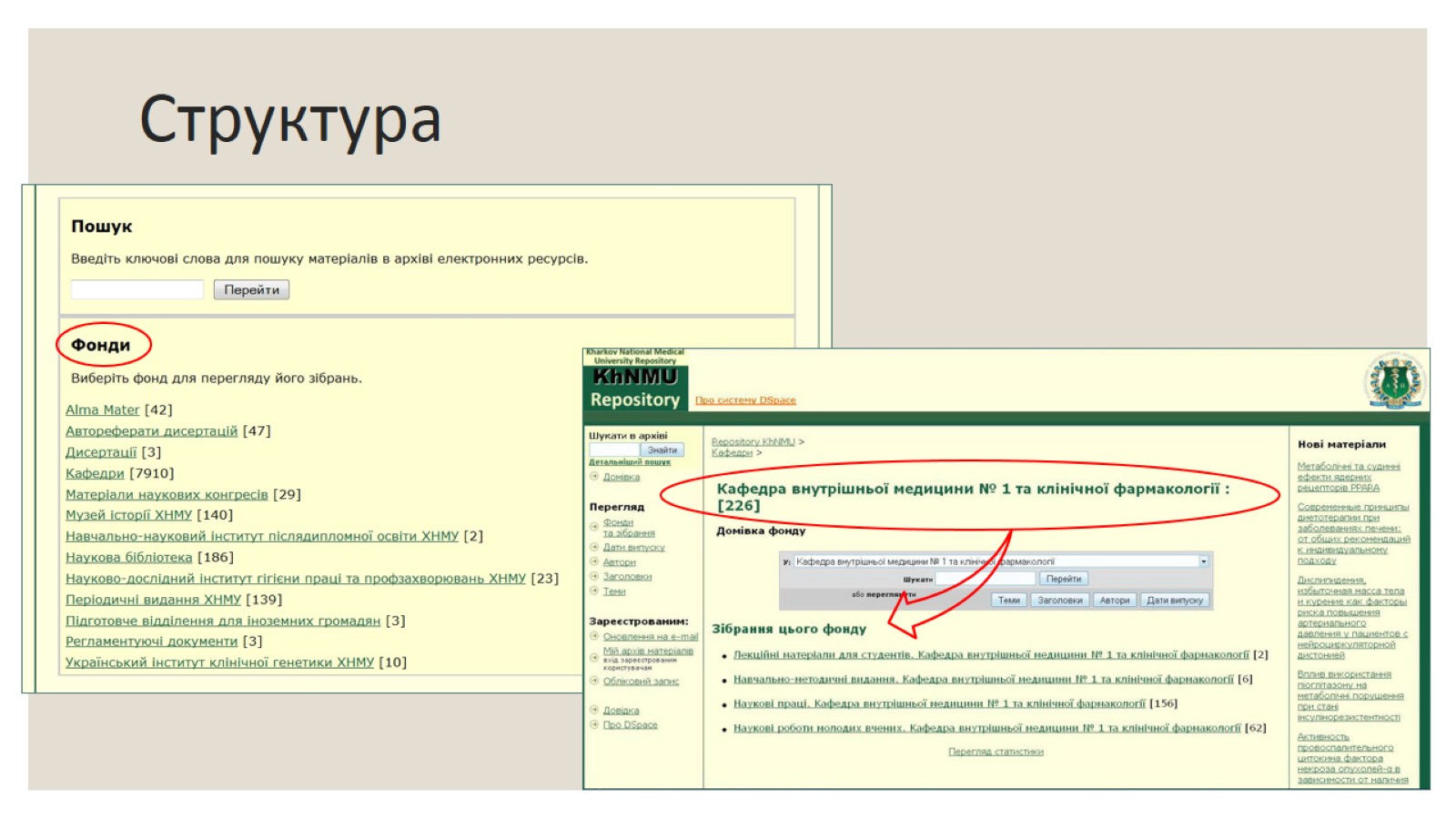 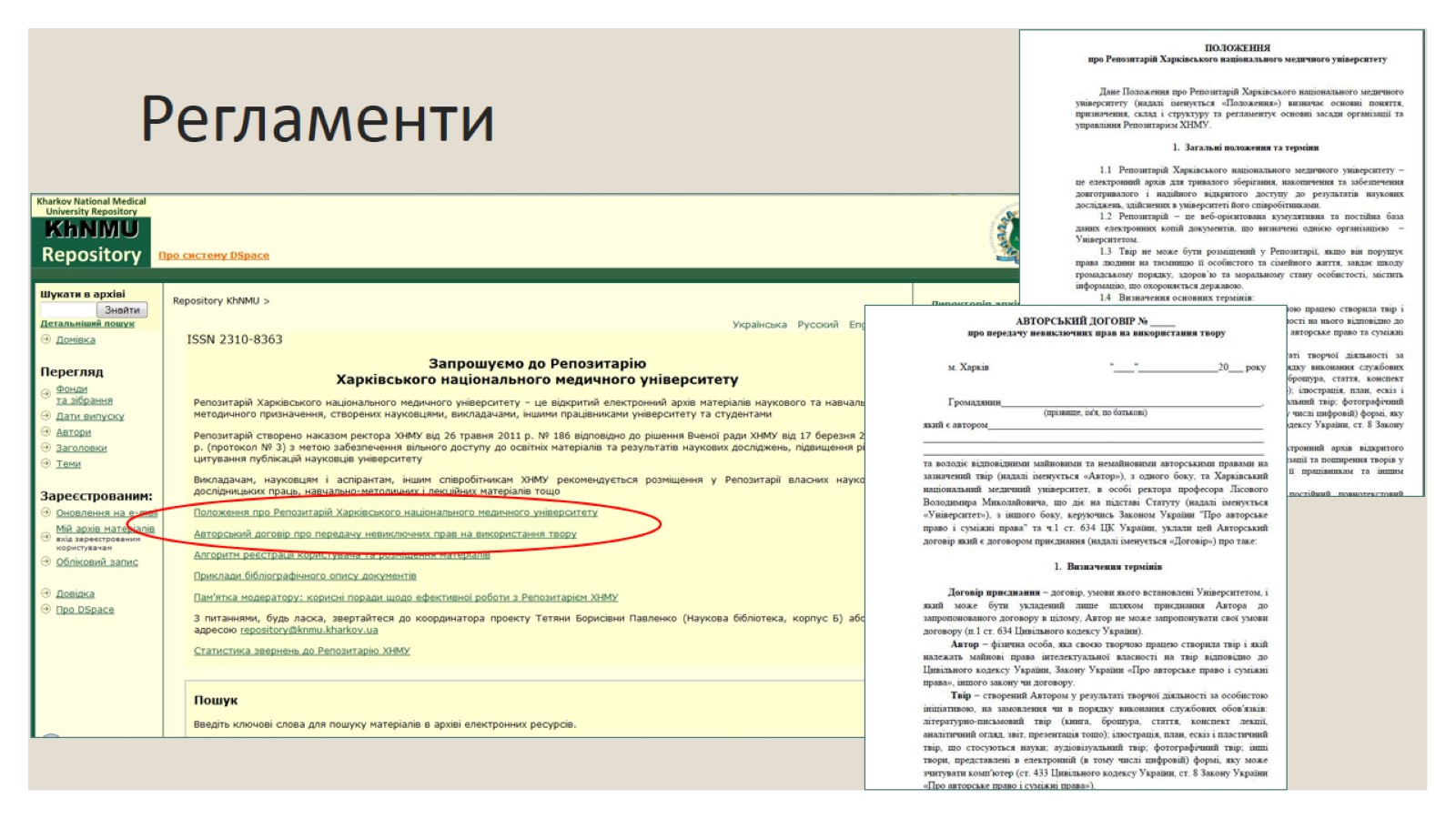 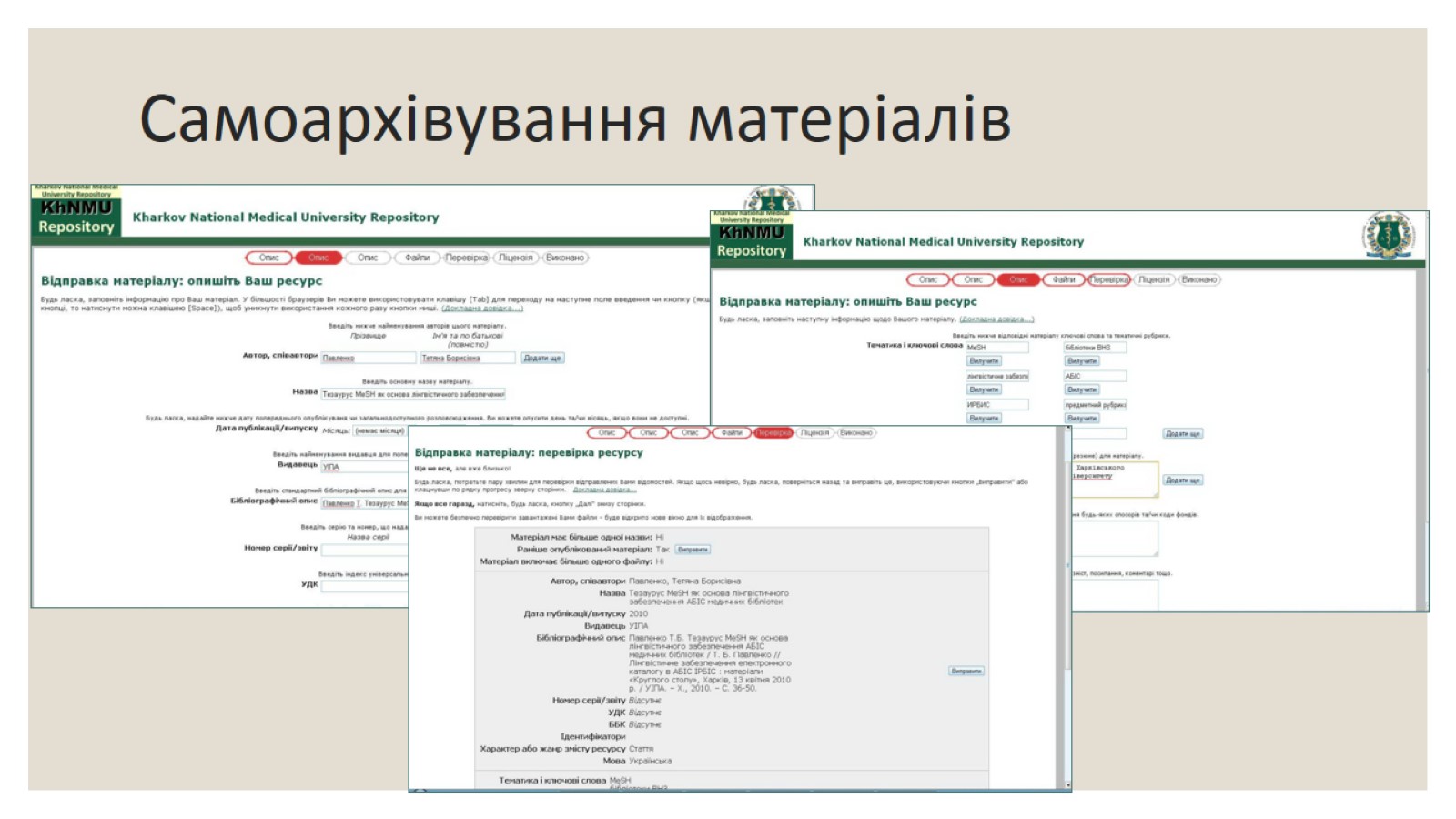 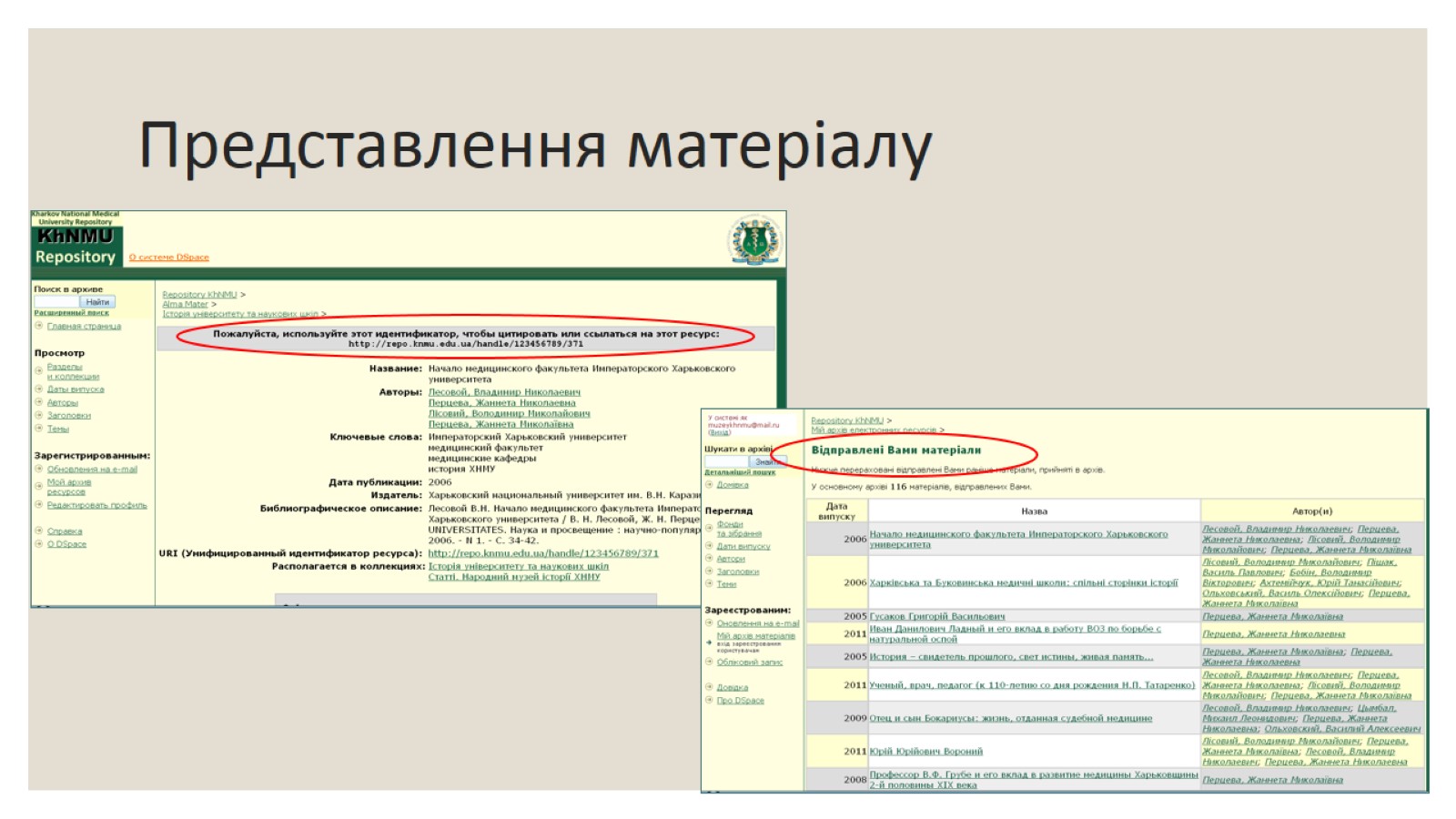 Представлення матеріалу
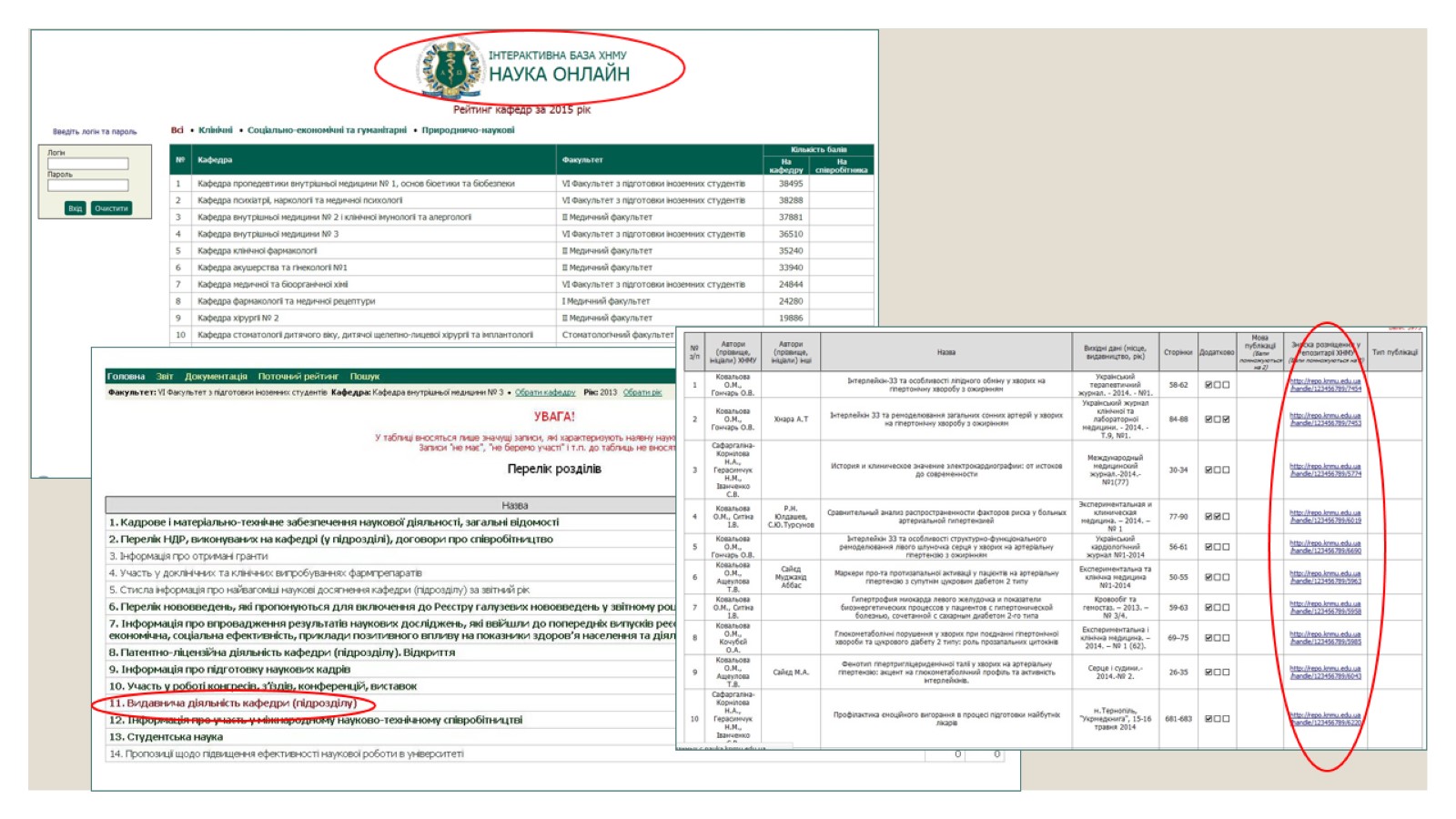 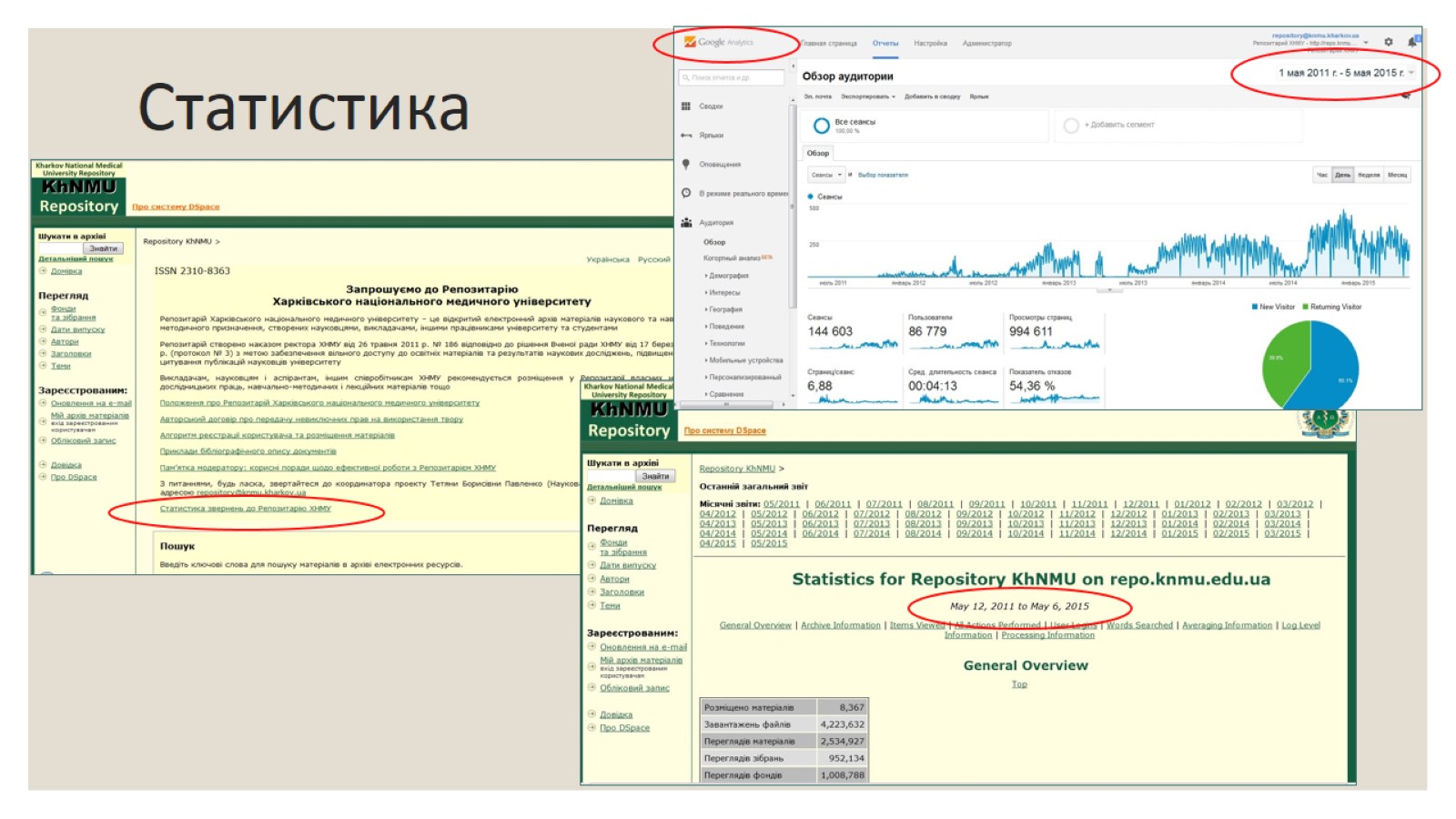 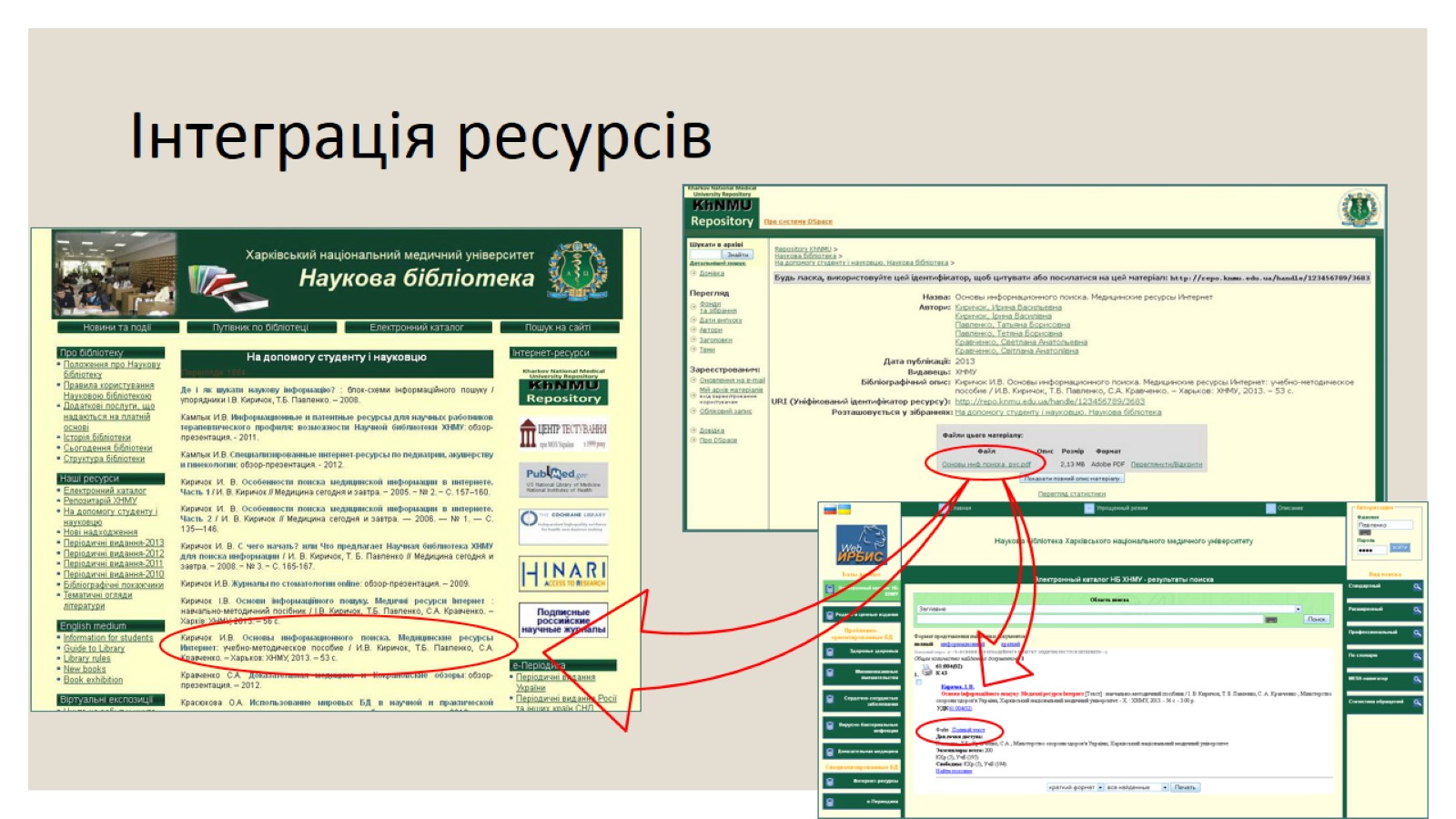 Інтеграція ресурсів
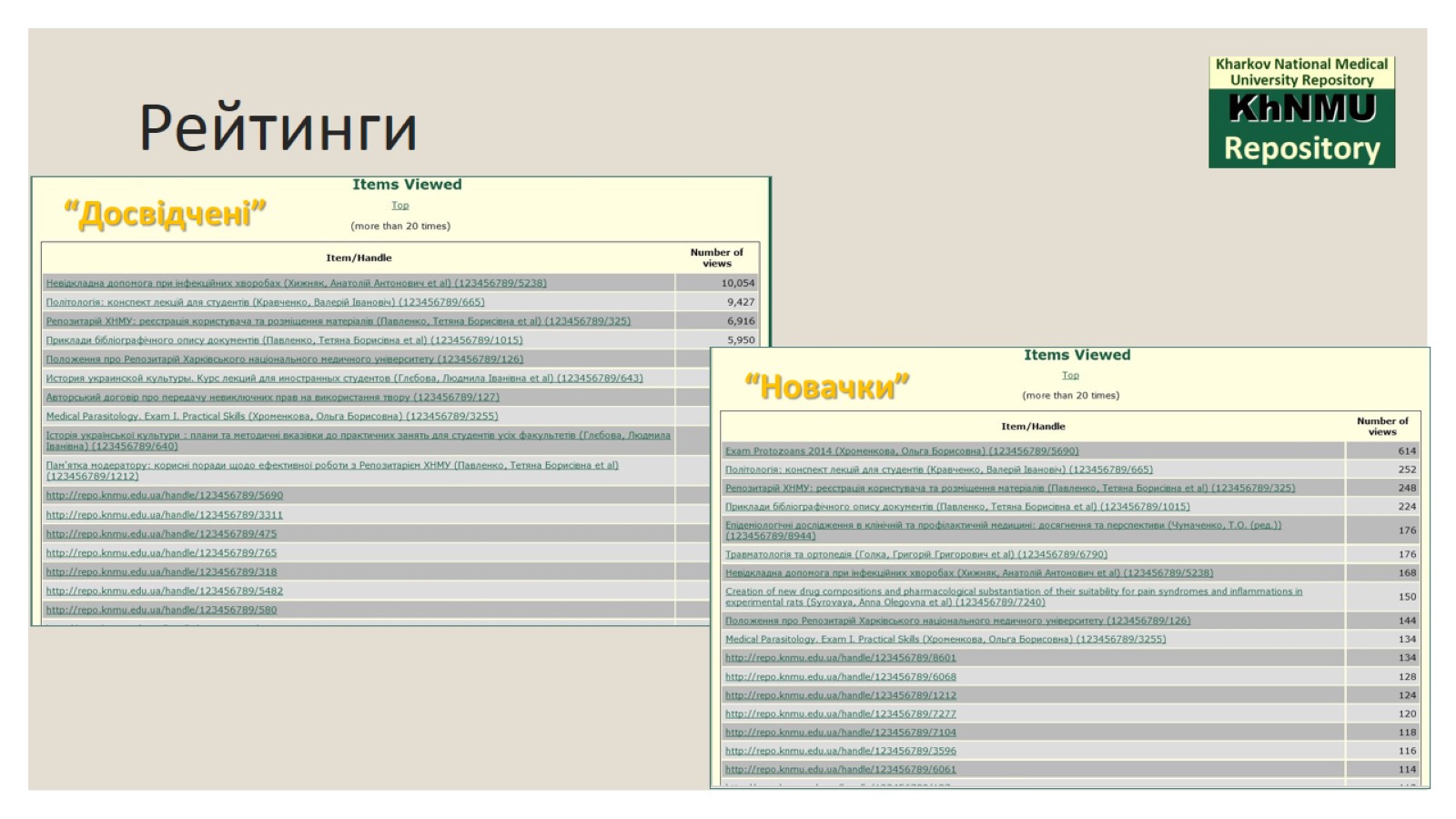 Рейтинги
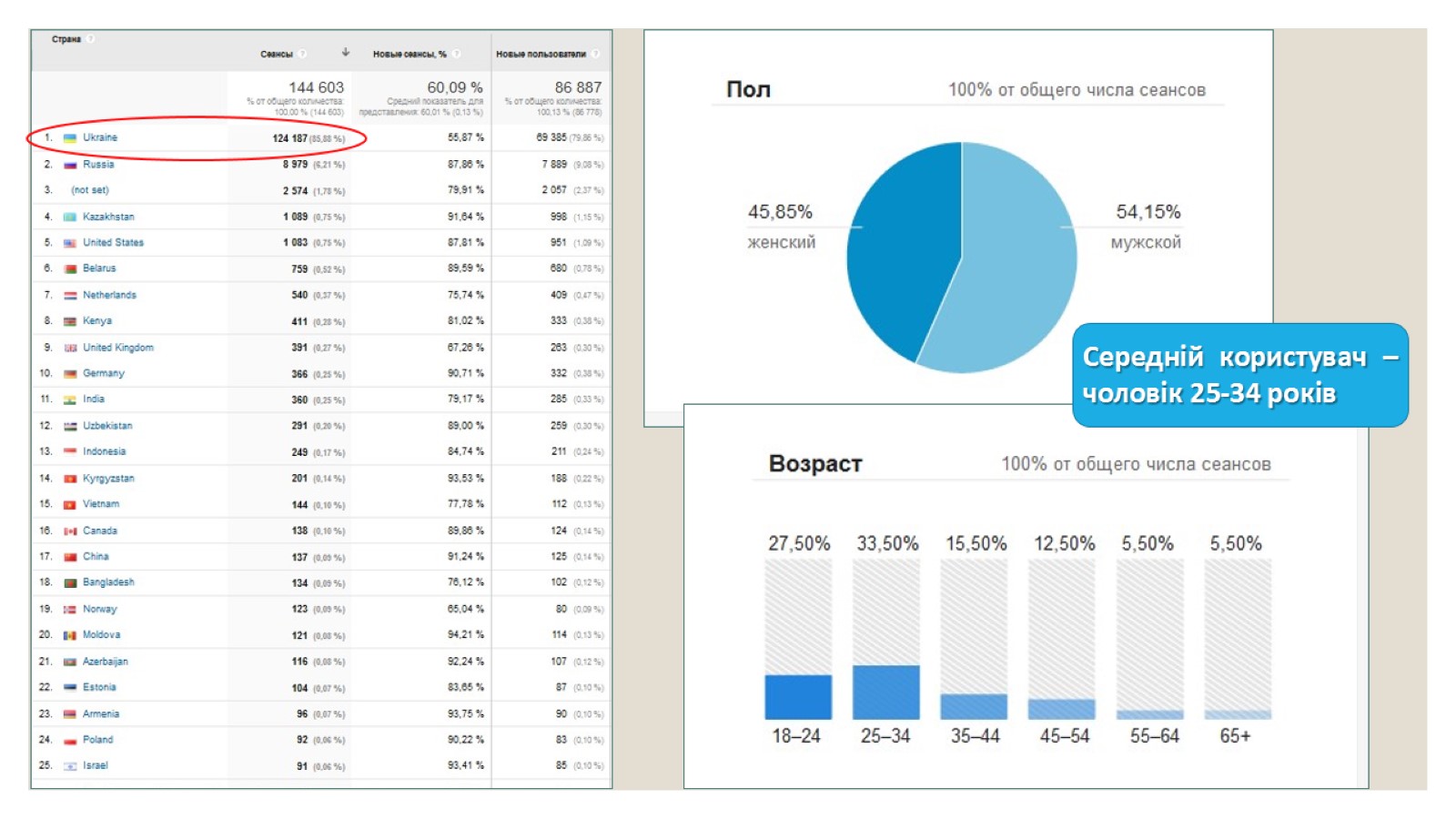 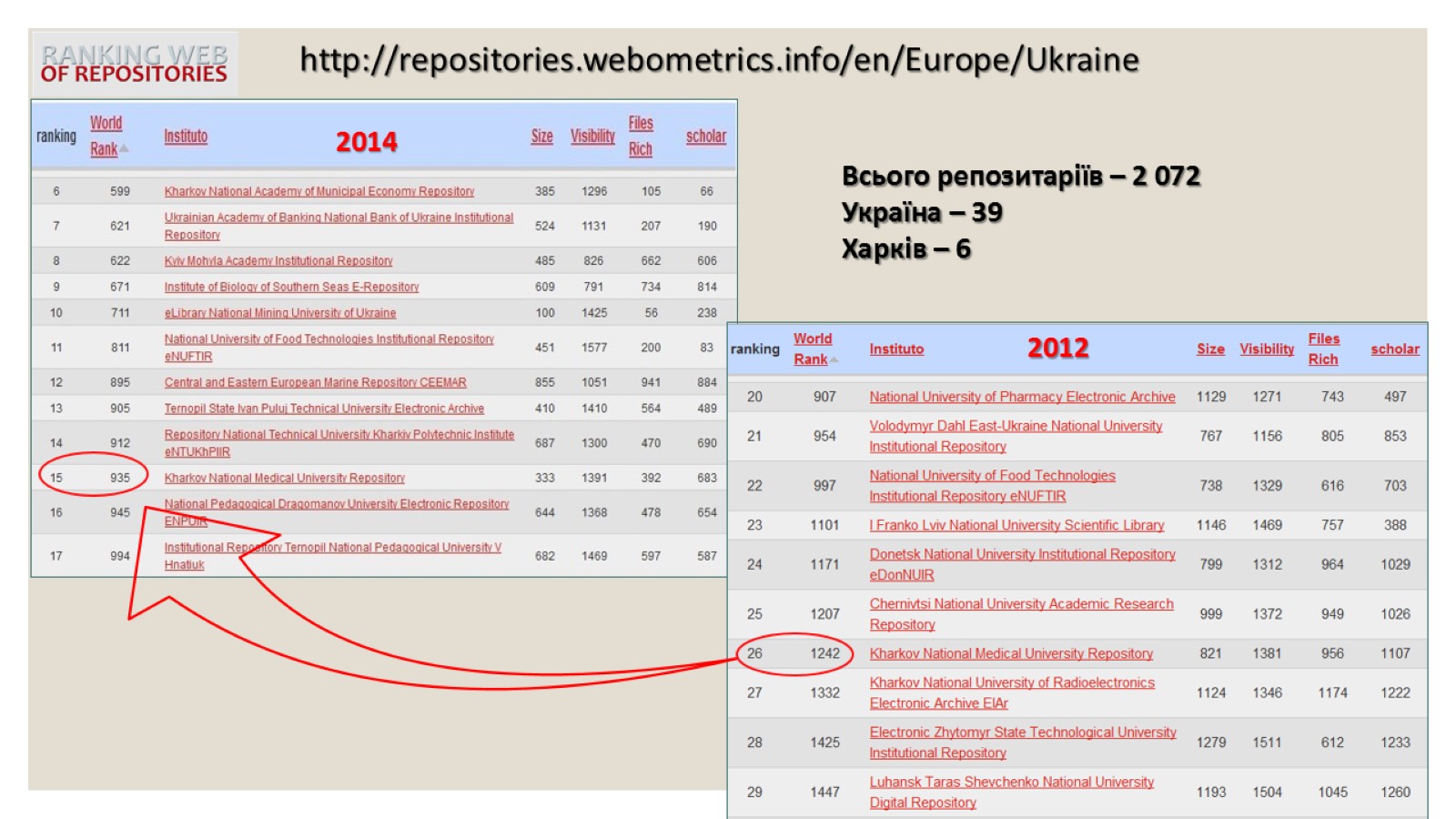 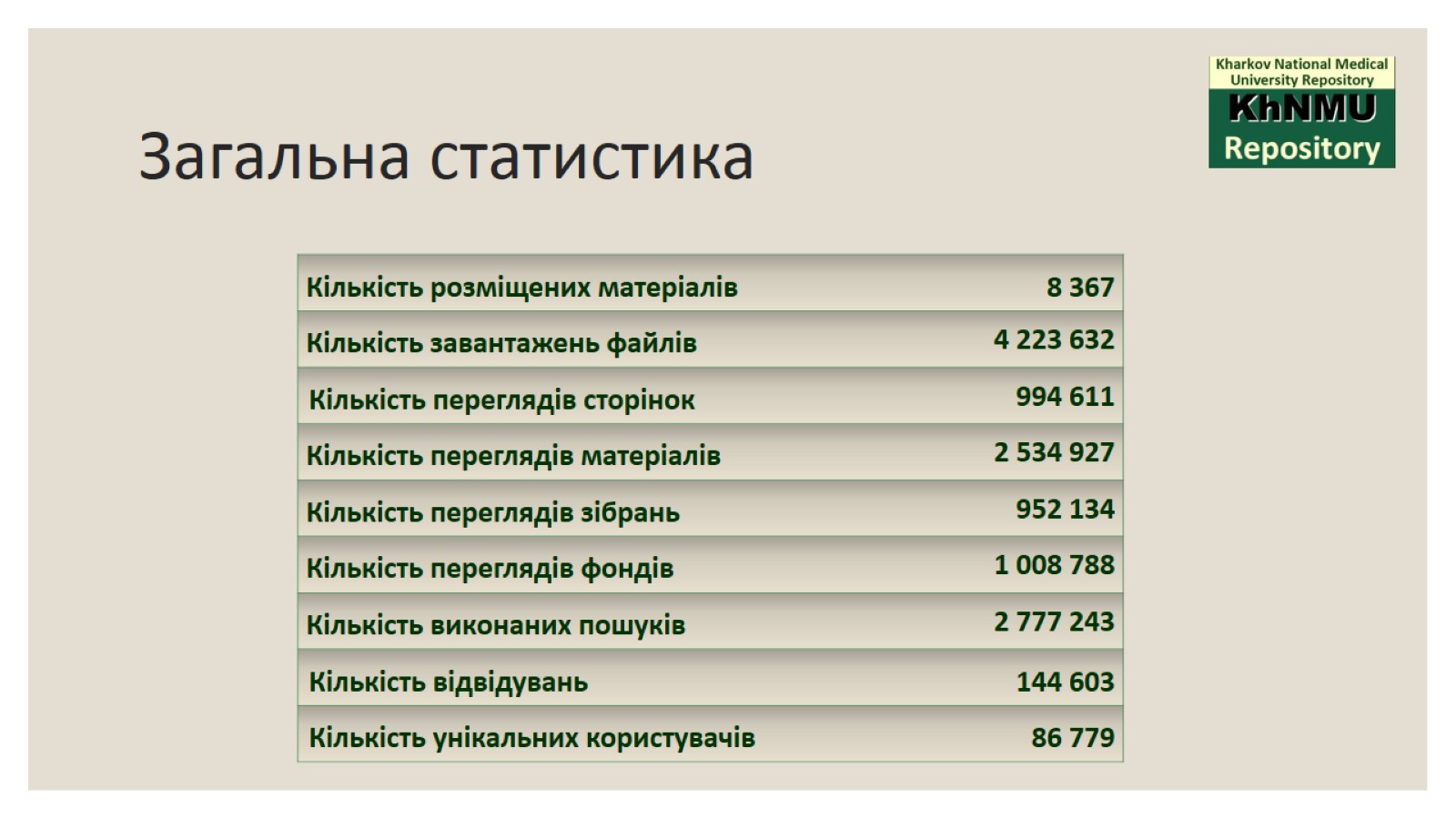 Загальна статистика
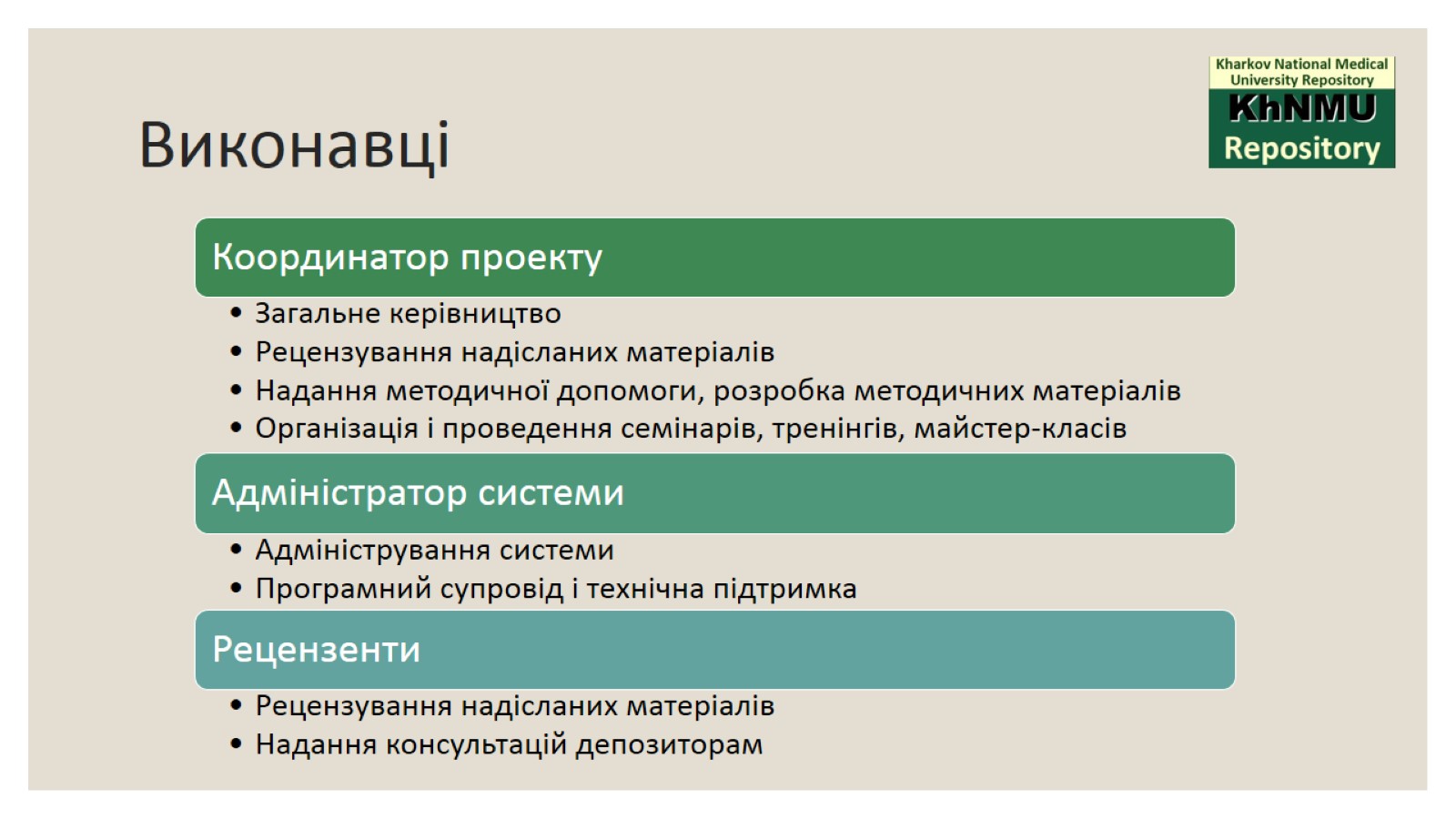 Виконавці
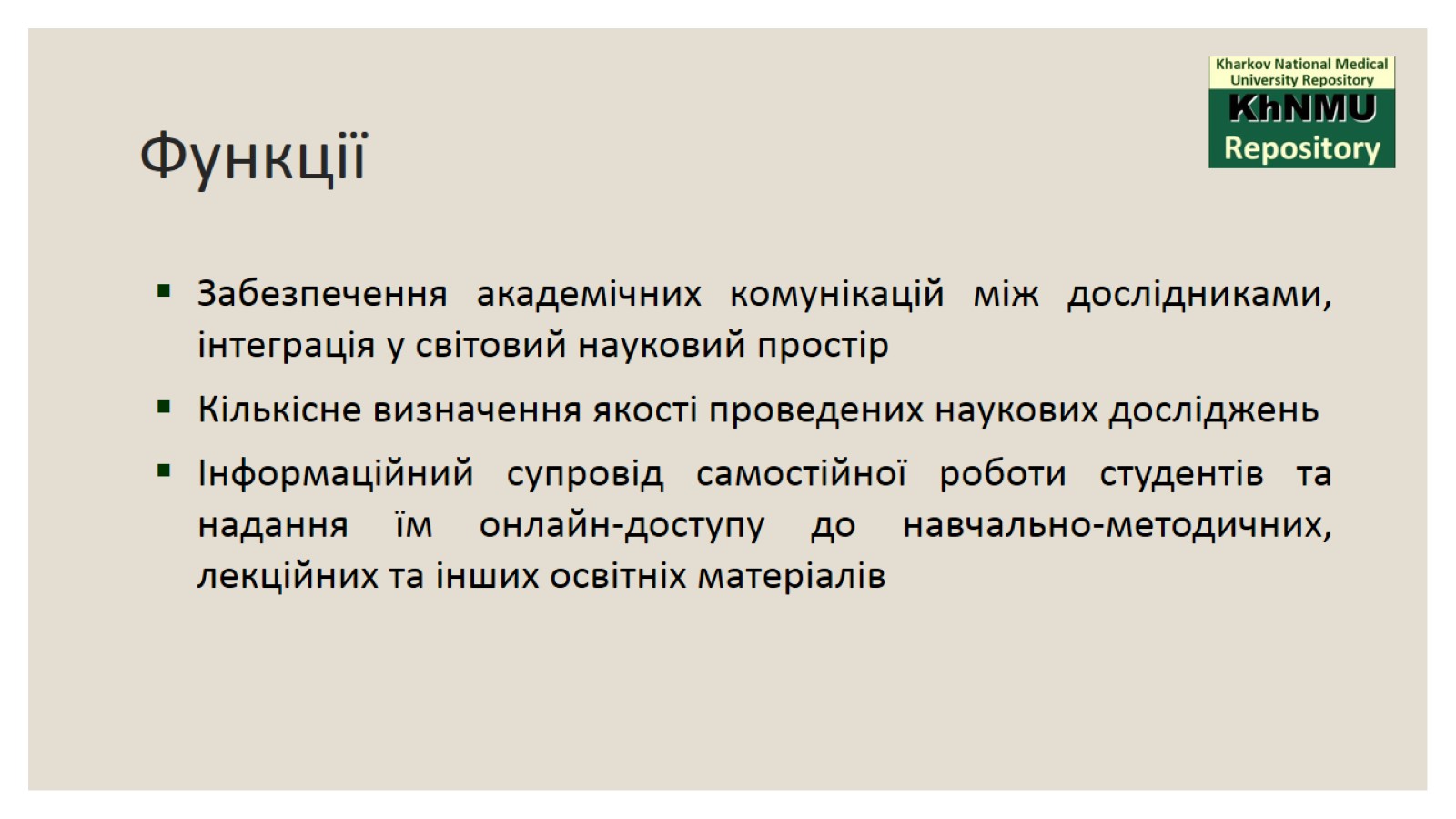 Функції
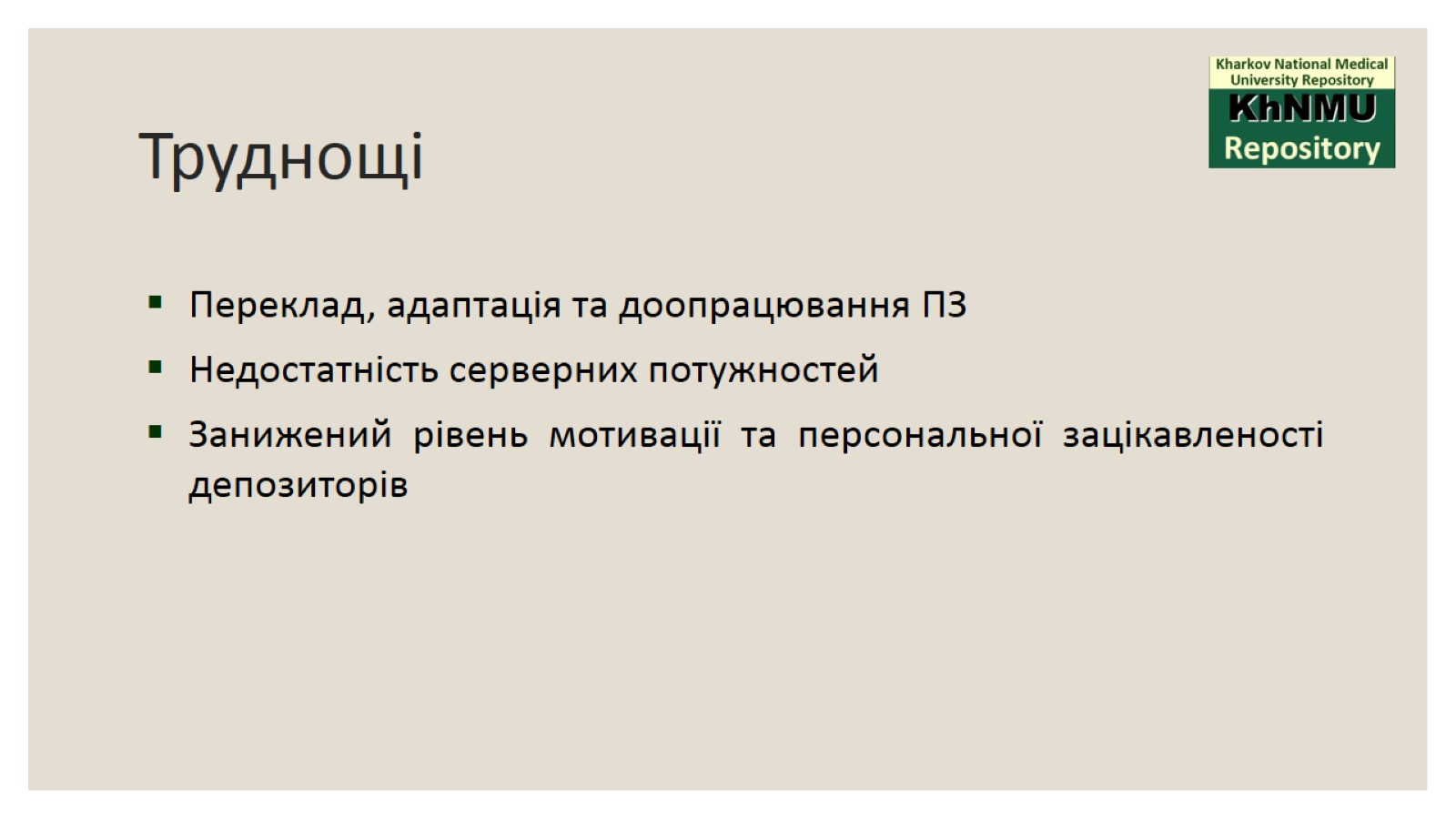 Труднощі
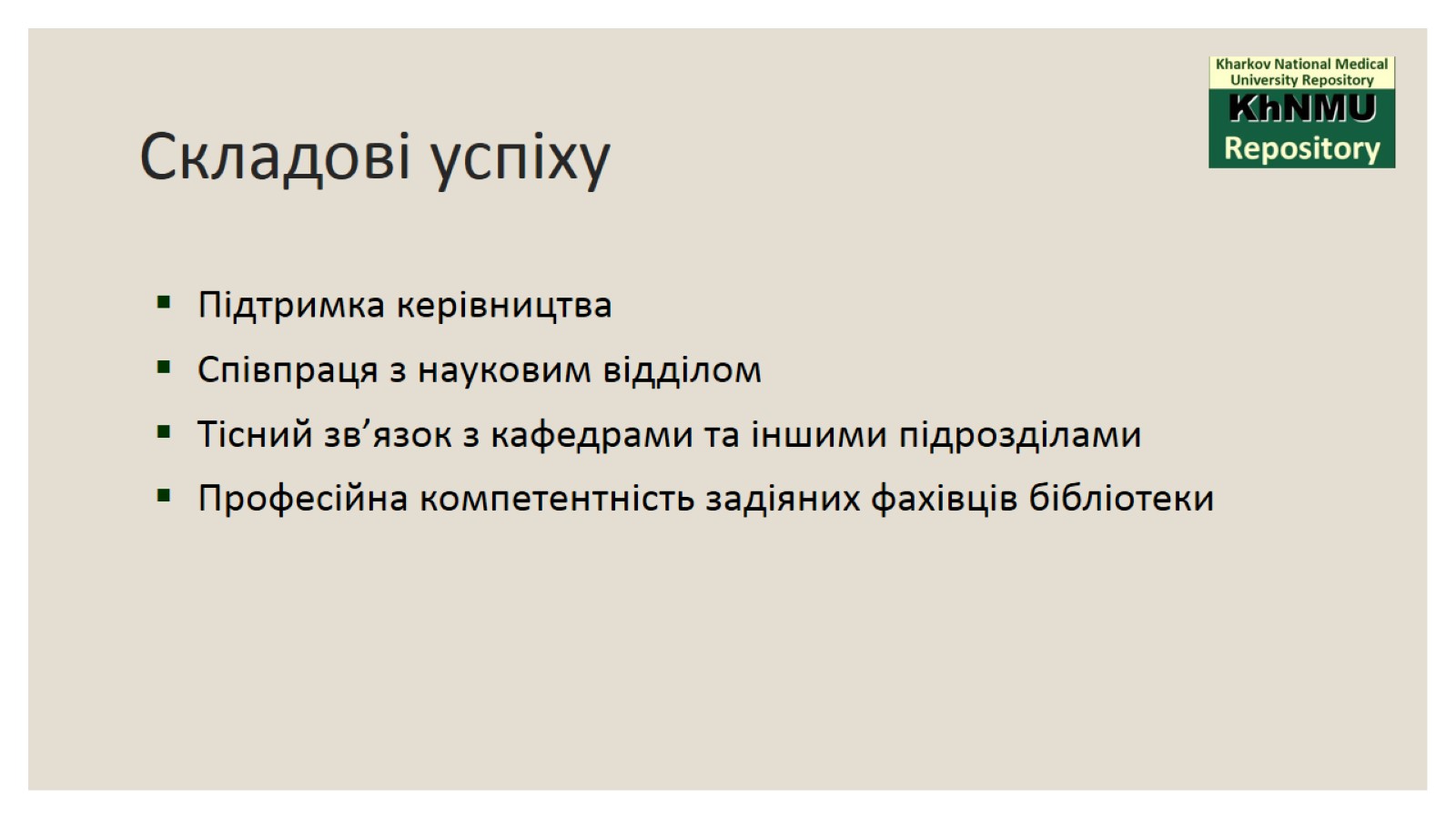 Складові успіху
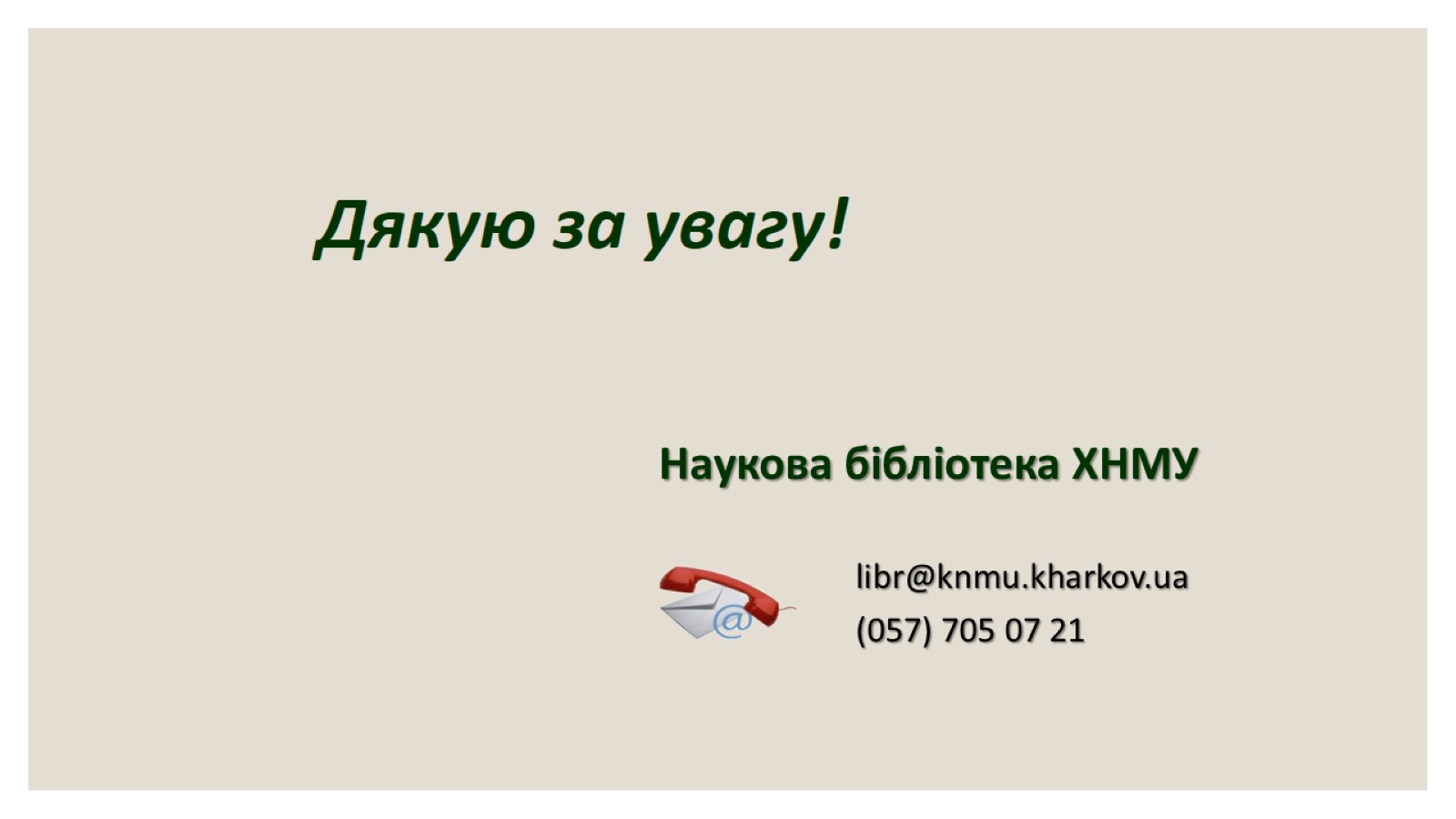